Tomanik
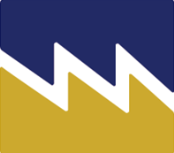 Martiniano
Sociedade de Advogados
Decreto nº 10.350/2020Conta-COVID
19 de maio de 2020
Urias Martiniano Garcia Neto
Sócio
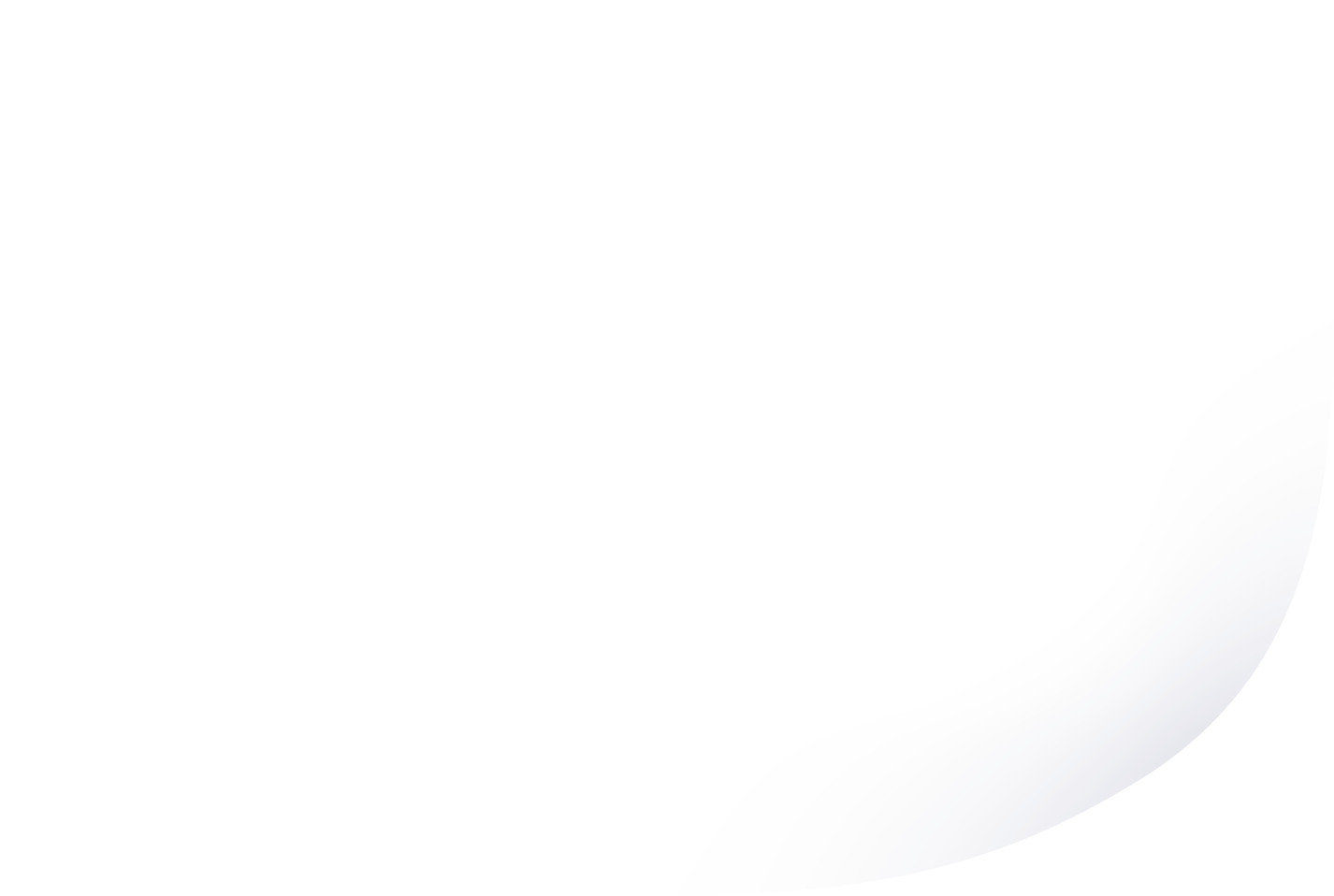 Agenda
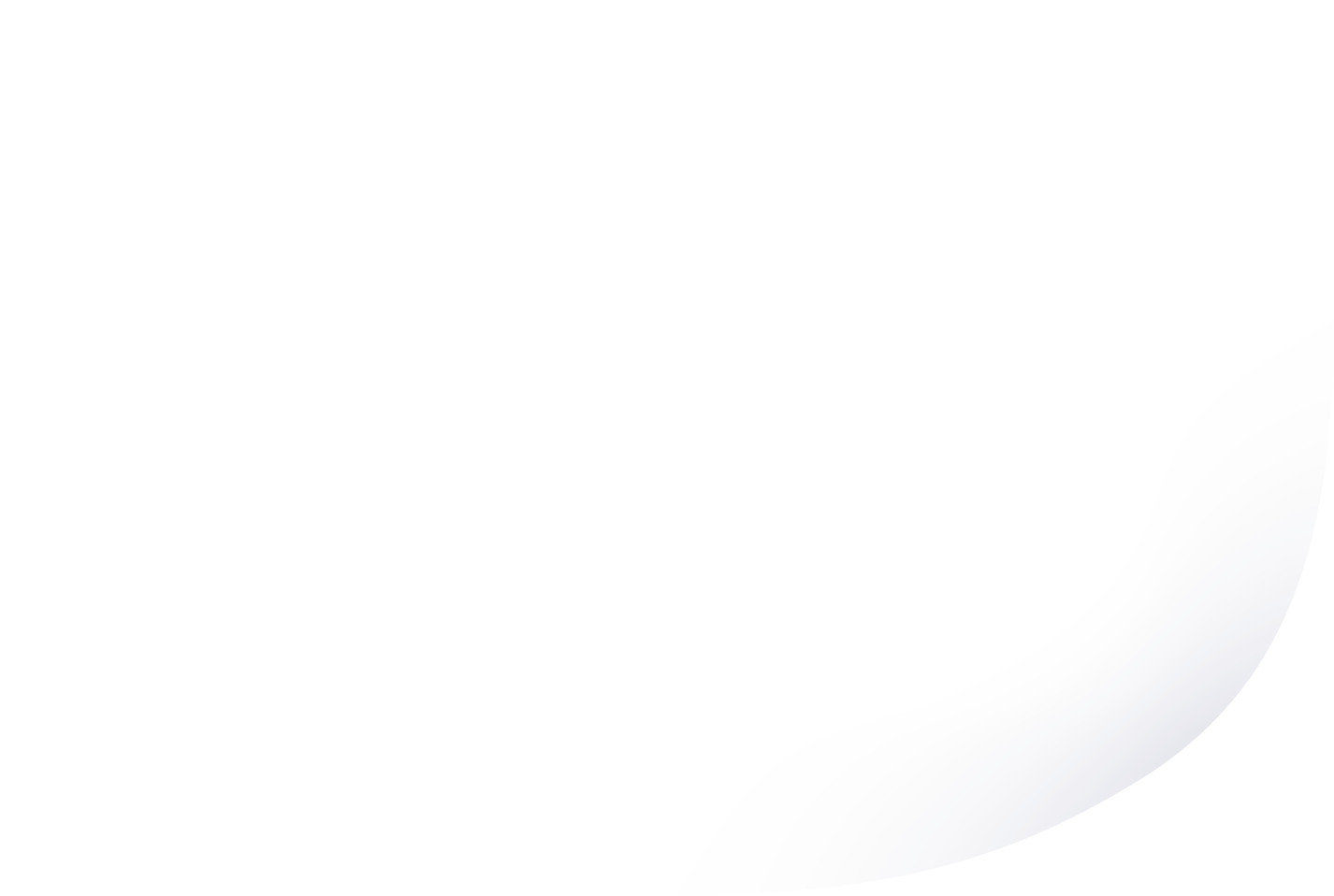 Medida Provisória 950/2020

Decreto nº 10.350/2020 – Conta-COVID

Liberação dos Recursos

Requisitos - Distribuidoras

Amortização da Operação Financeira

Demais pontos relevantes
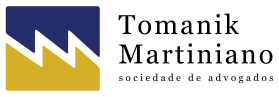 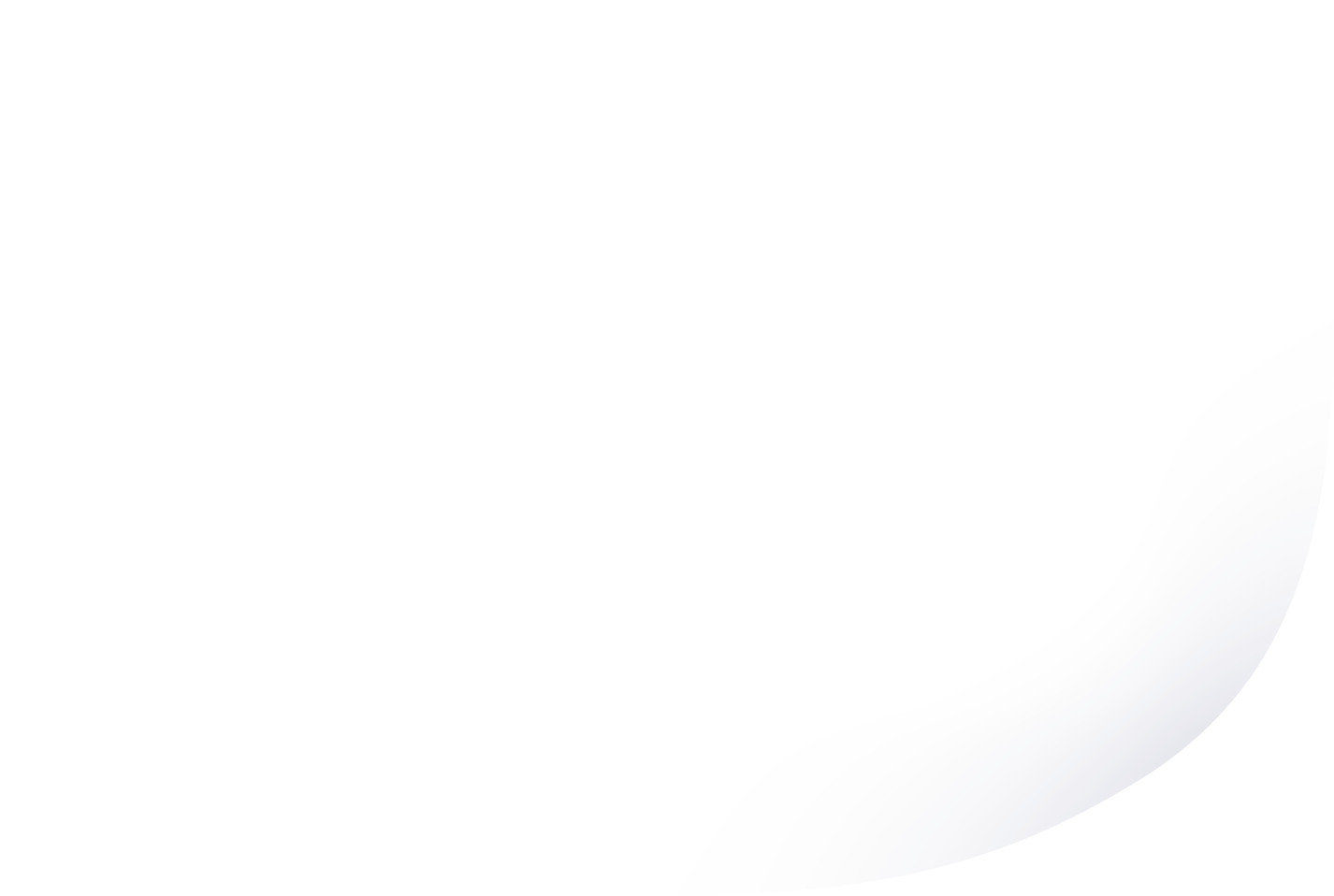 Medida Provisória nº 950/2020
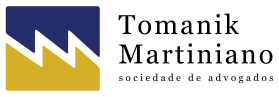 Medida Provisória nº 950/2020
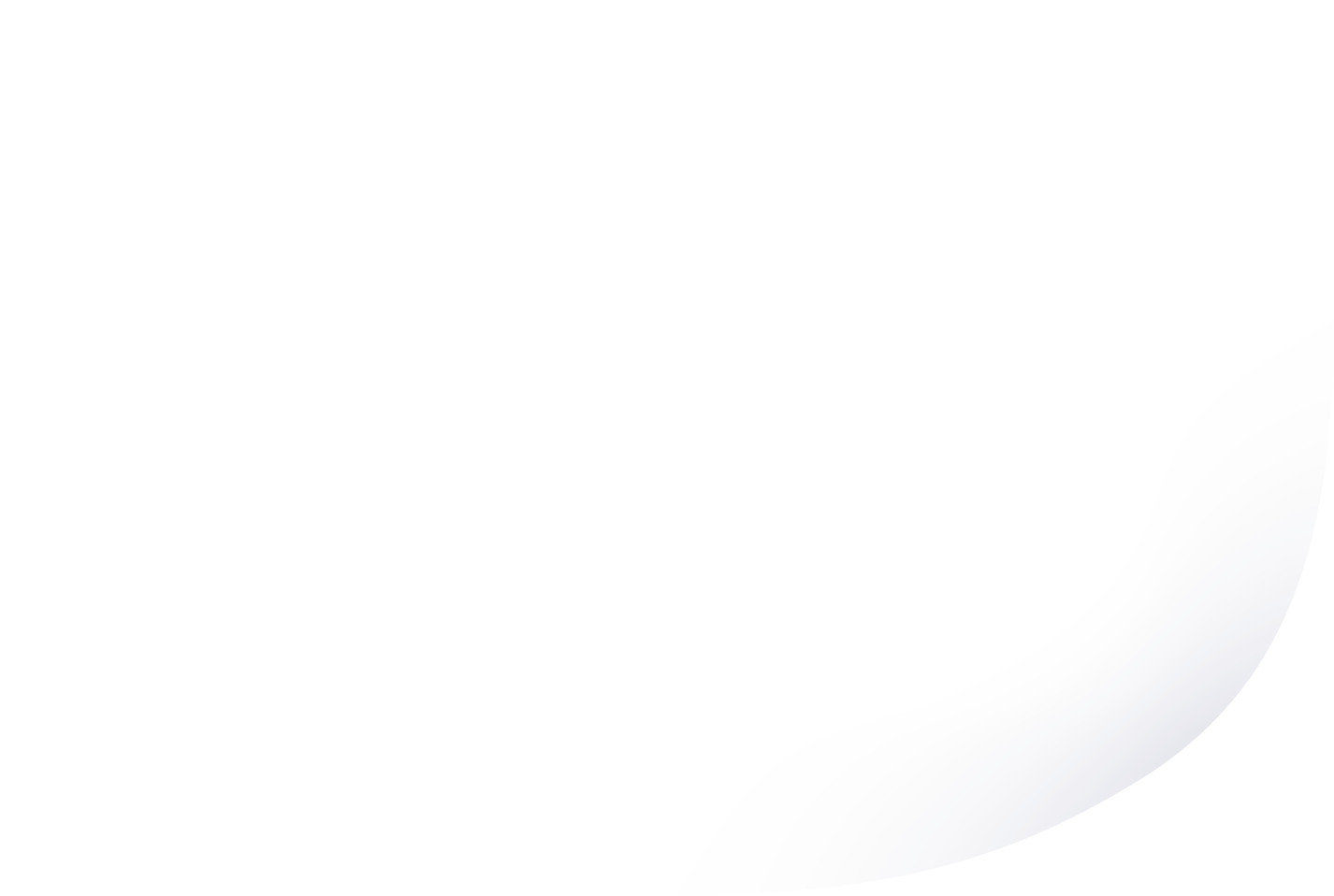 O Governo Federal publicou o Decreto nº 10.350, de 2020, que regulamenta a Medida Provisória nº 950/2020. 

É essencial destacar que a referida Medida Provisória versa sobre as medidas temporárias emergenciais destinadas ao setor elétrico para enfrentamento da Pandemia de Coronavírus (COVID-19), dentre elas, destaca-se:

a previsão de que a  Conta de Desenvolvimento Energético – (“CDE”) será responsável por prover recursos, exclusivamente por meio de encargo tarifário, para permitir a amortização de operações financeiras vinculadas ao COVID-19.
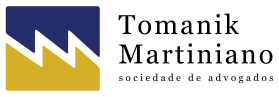 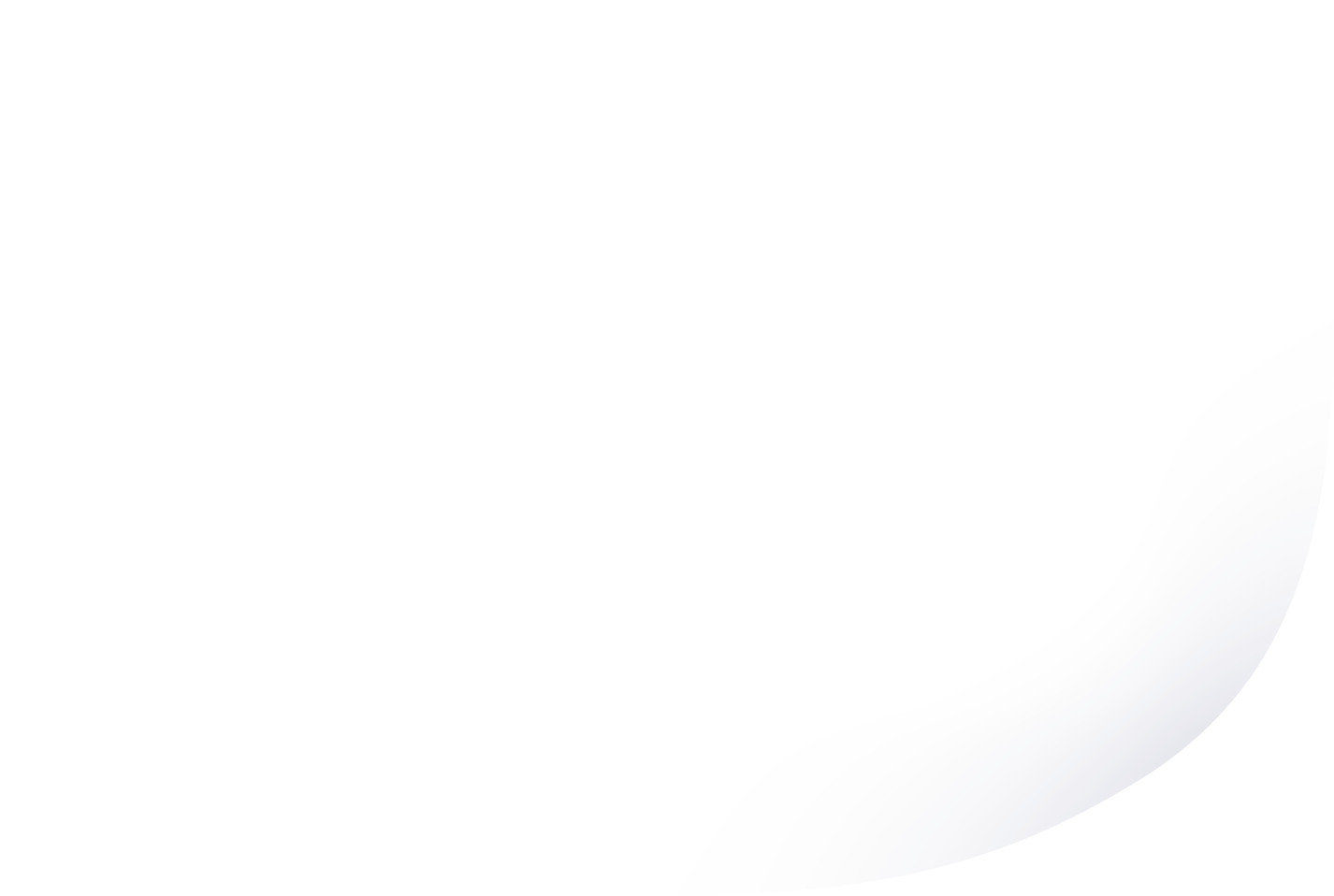 Conta-COVID
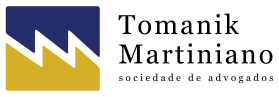 Conta-COVID
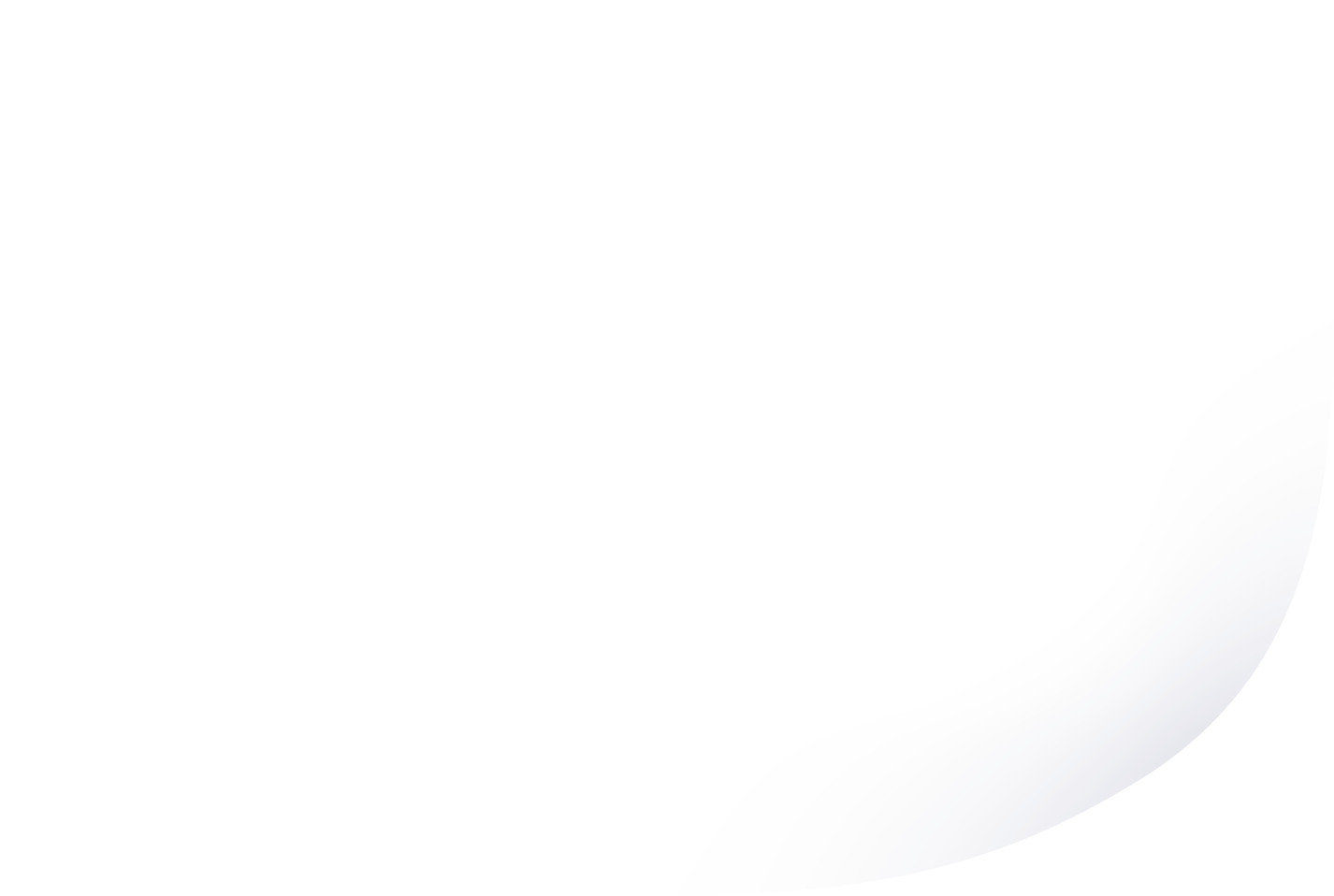 A gestão e a contratação das operações de créditos relativos à Conta-COVID serão realizados pela Câmara de Comercialização de Energia Elétrica – (“CCEE”).

A CCEE deverá repassar diretamente, após autorização da Agência Nacional de Energia Elétrica – (“ANEEL”), os recursos às distribuidoras de energia.

Caberá a ANEEL a regulação sobre a contratação das operações de créditos relativos à Conta-COVID e movimentação da referida conta.
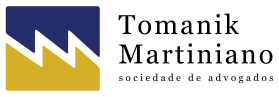 Conta-COVID
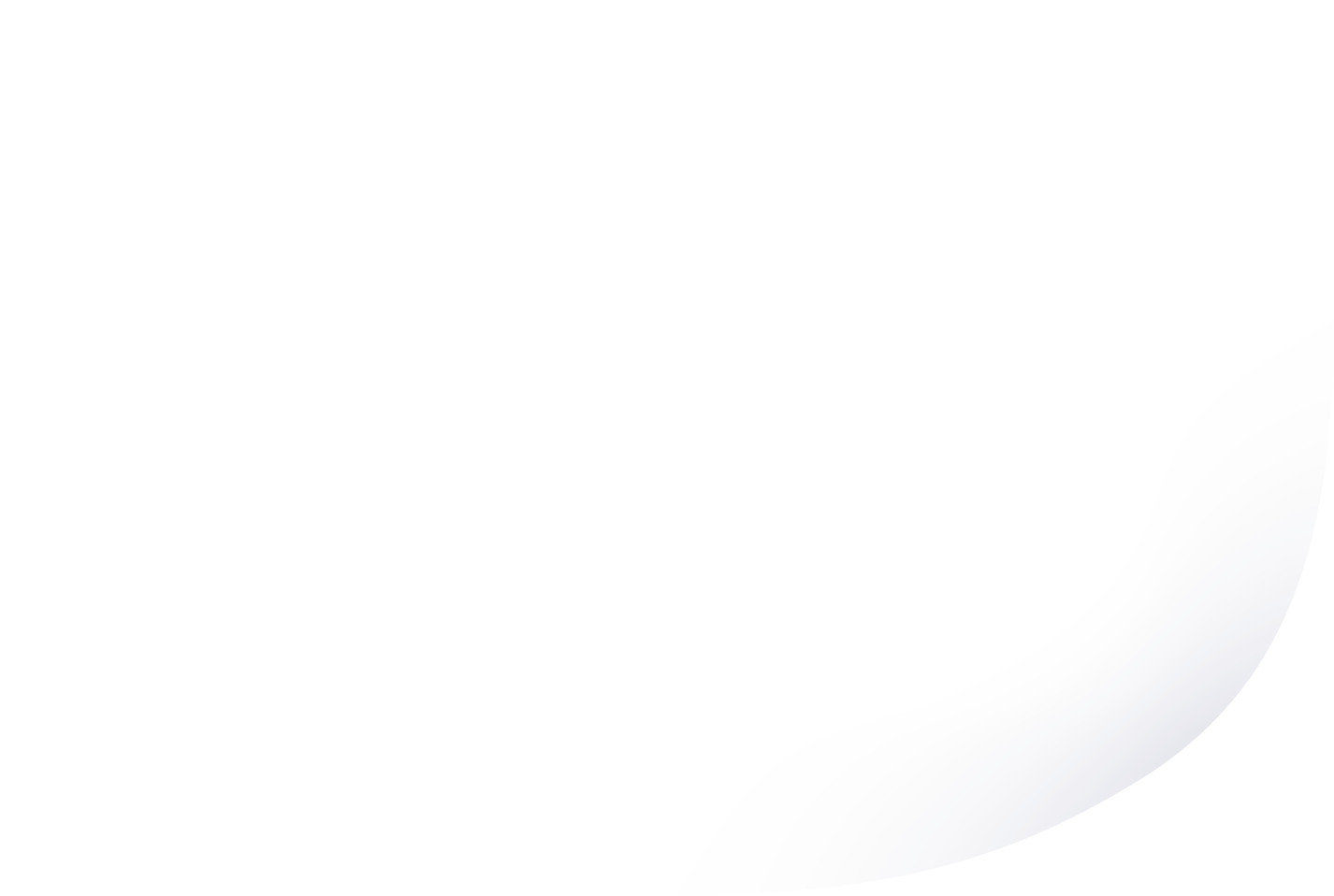 A seguir tabela com as parcelas e prazos dos recursos da Conta-COVID que serão destinados exclusivamente às distribuidoras:
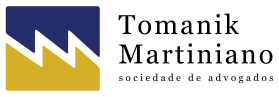 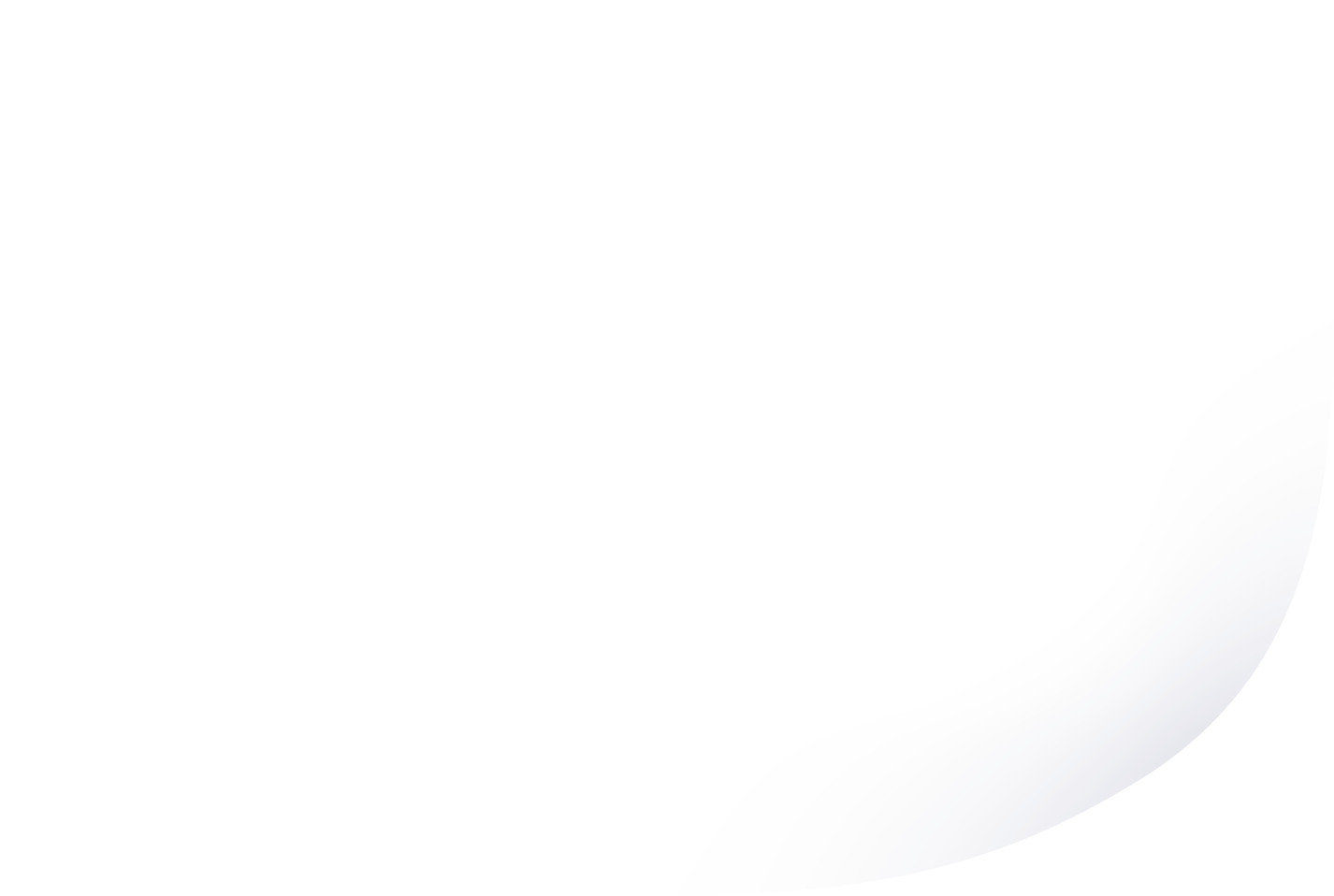 Liberação de Recursos
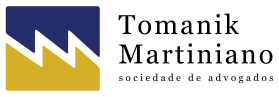 Liberação de Recursos
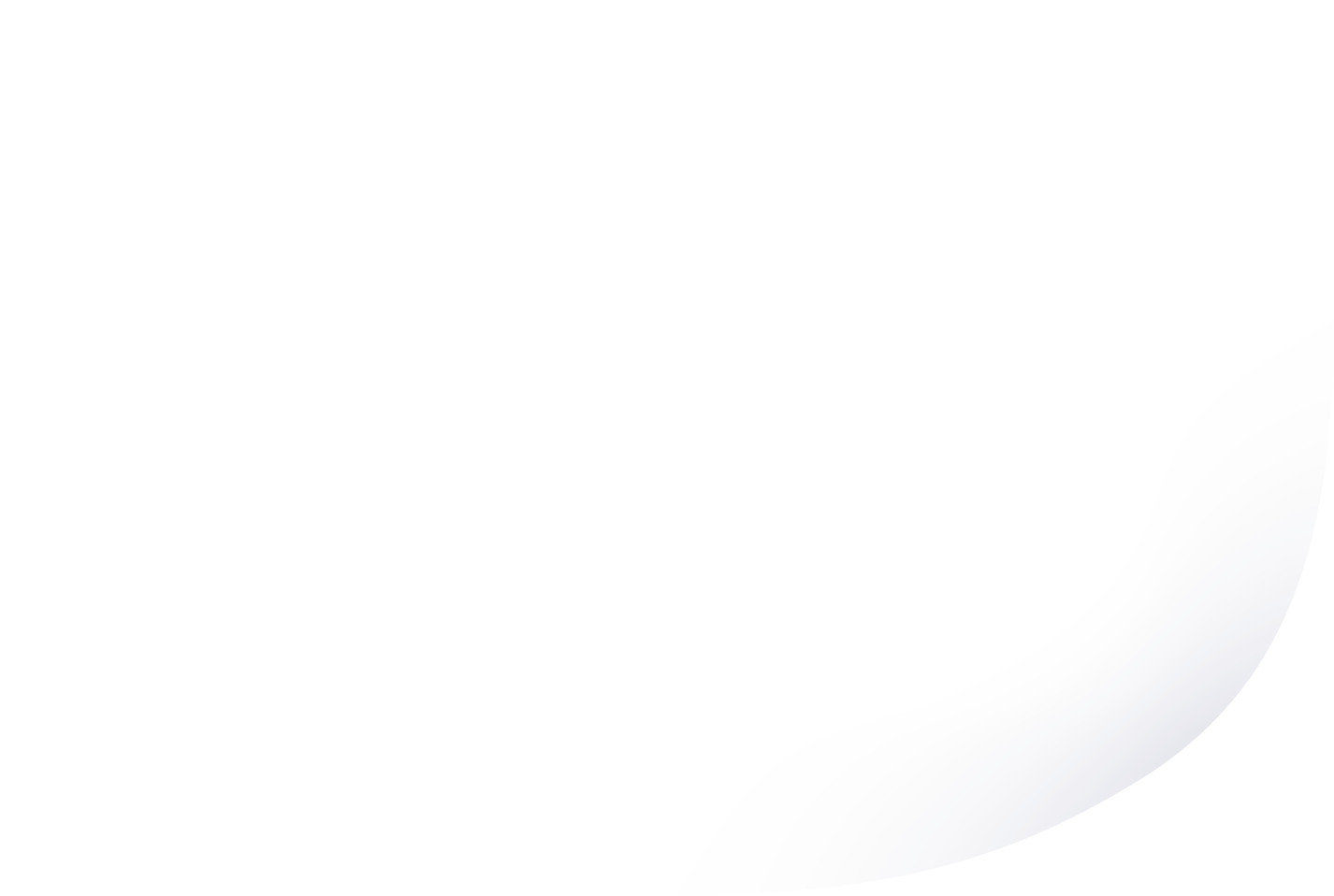 A ANEEL homologará, mensalmente, os montantes que serão pagos para cada distribuidora de energia, devendo observar:

a melhor estimativa da diferença acumulada entre a cobertura tarifária e as despesas validadas;

as solicitações de cada distribuidora para parcelas específicas;

 o limite de captação definido pela ANEEL; e

 o eventual diferimento/parcelamento do faturamento da demanda contratada para unidades do grupo A, condicionado ao ressarcimento pelos beneficiários.
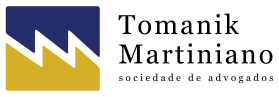 Liberação de Recursos
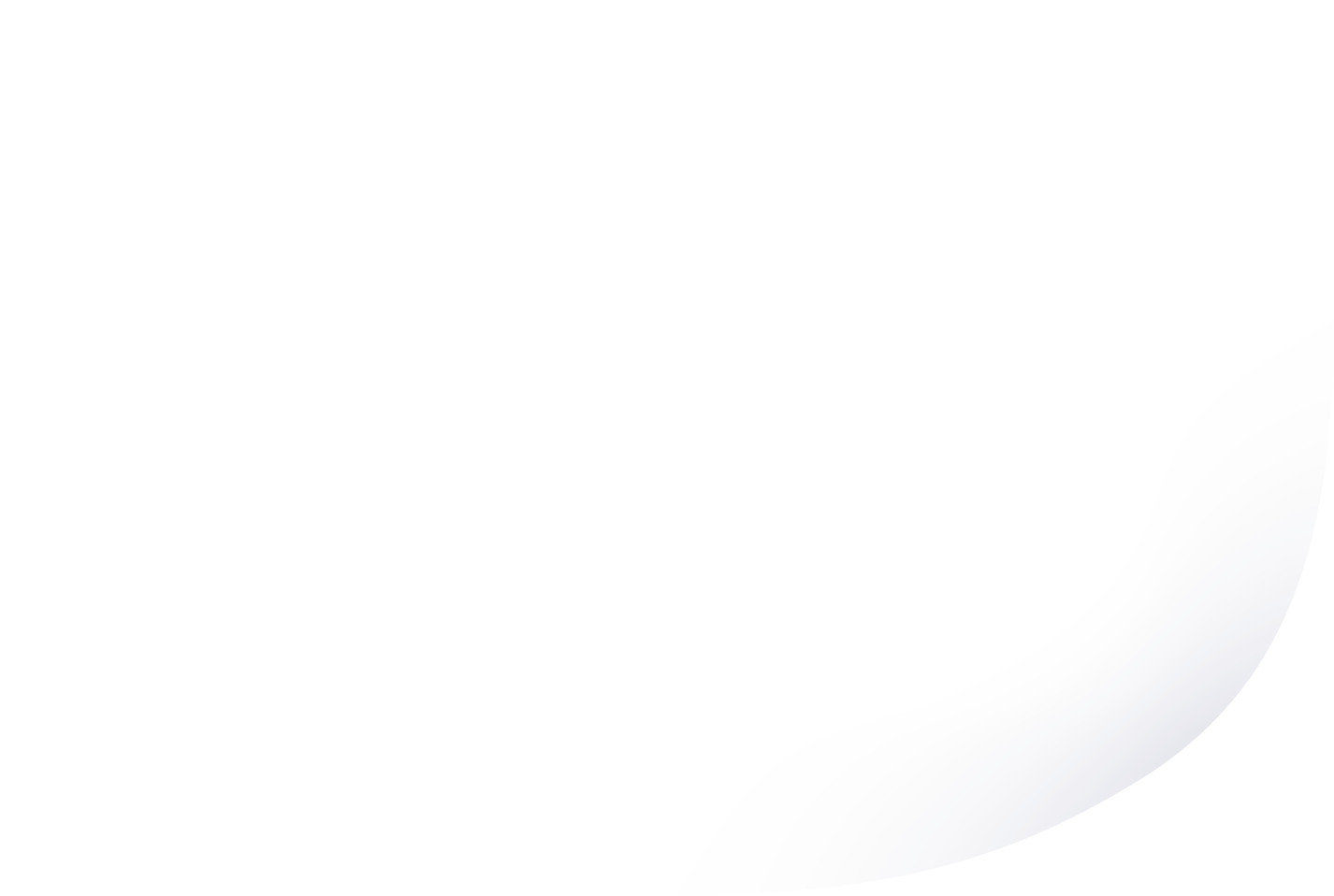 A previsão do diferimento/parcelamento provavelmente diminuirá o ingresso de medidas judiciais sobre o tema, porém é possível que a discussão permaneça na esfera judicial. 

Destaca-se que os recursos referentes a Conta-COVID serão considerados passivos regulatórios, a serem revertidos como componente financeiro negativo até os processos tarifários de 2022, cuja remuneração será a taxa referencial da SELIC, salvo as disposições dos arts. 6º e 7º.
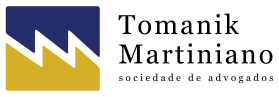 Liberação de Recursos
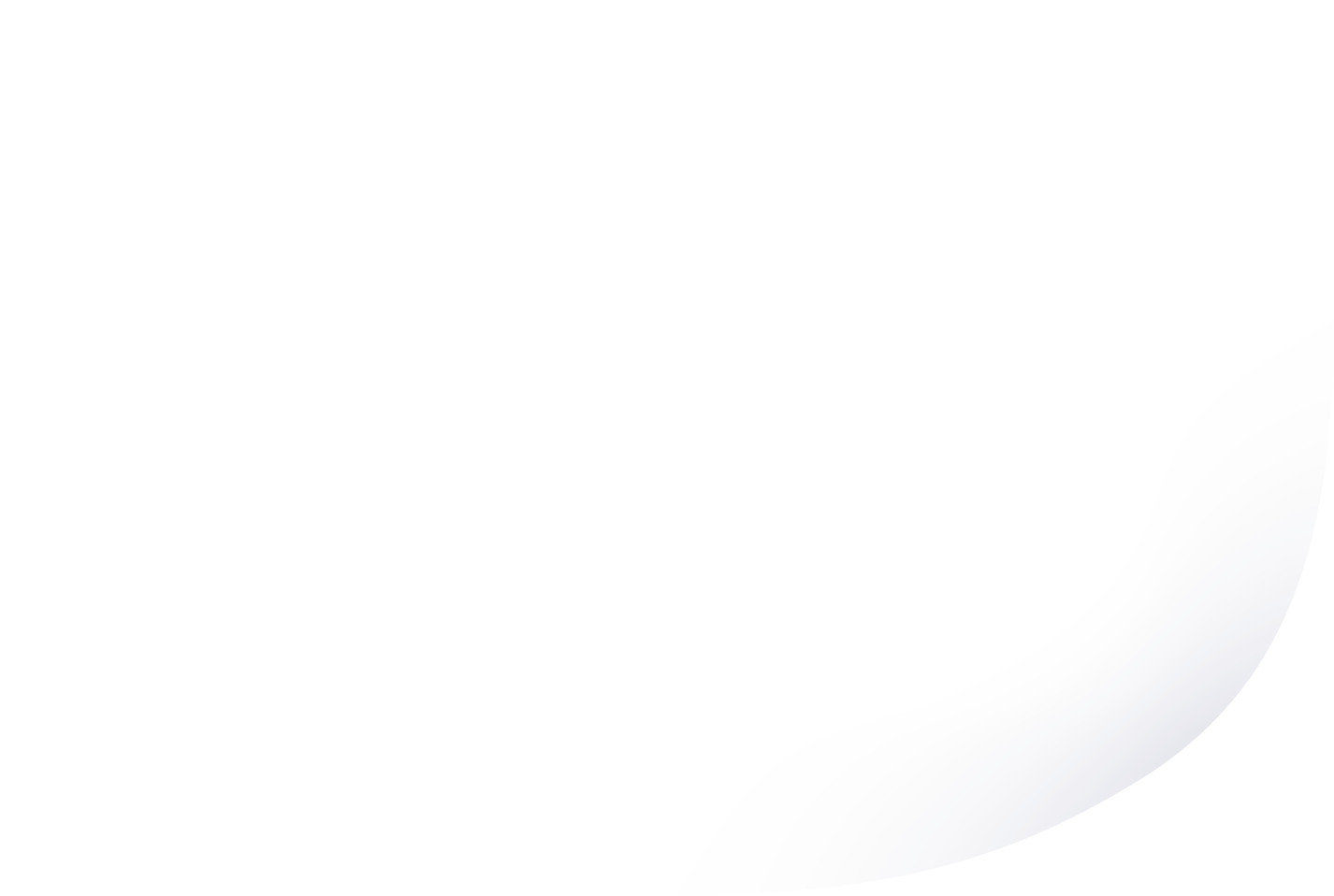 A CCEE deverá:

(a) manter saldo suficiente na Conta-COVID para assegurar o fluxo de pagamentos das operações de crédito e montantes para constituição de garantias;
 
(b) eventual saldo poderá ser destinado à quitação antecipada da Conta-COVID desde que seja igual ou superior ao saldo devedor; e
 
(c) ceder fiduciariamente ou empenhar os direitos creditórios devidos pela CDE à Conta-COVID, incluindo o saldo da Conta-COVID e das demais contas vinculadas à operação, em favor dos credores.
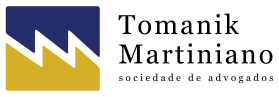 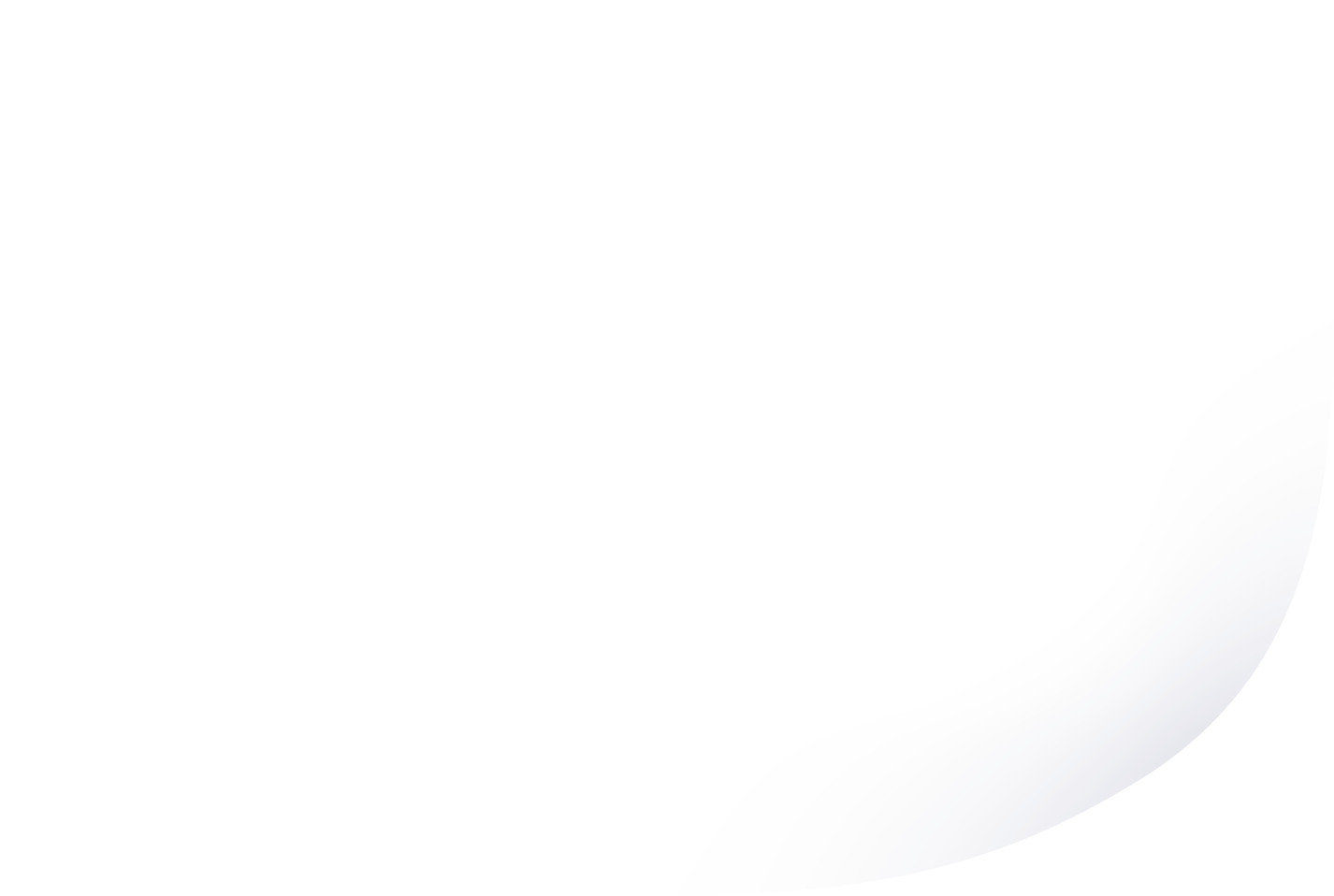 Requisitos - Distribuidoras
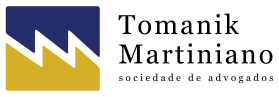 Requisitos - Distribuidoras
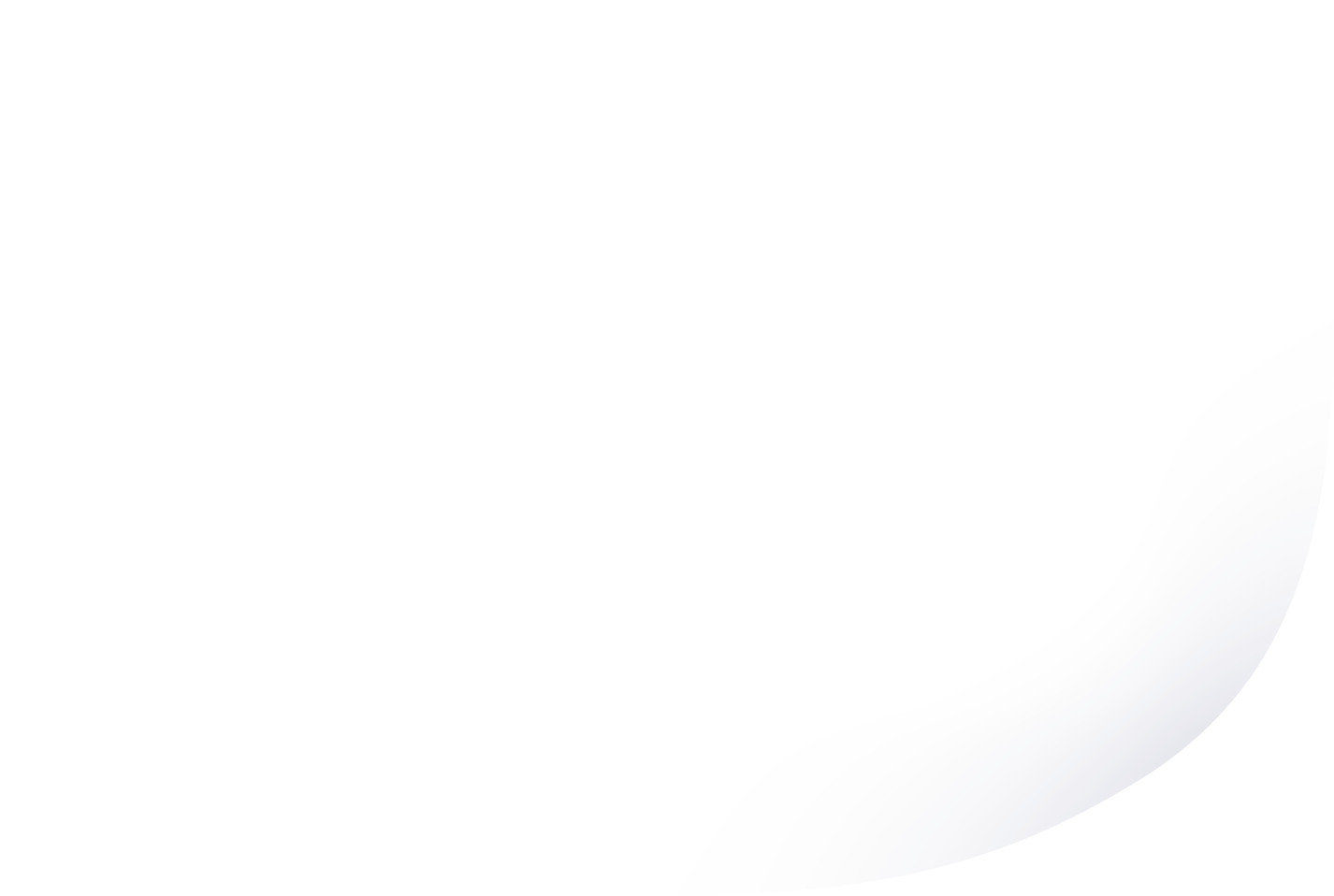 O referido Decreto impõe algumas condições para que as distribuidoras possam receber os recursos da Conta-COVID. 
 
(c.1) expressa anuência às disposições do referido Decreto; 
 
(c.2) vedação de pedidos de suspensão/redução dos volumes de energia contratados com base em diminuição do consumo até dezembro/2020, salvos as hipóteses previstas na legislação setorial; 
 
(c.3) concordância acerca da limitação, em caso de inadimplemento intrassetorial, da distribuição de dividendos e dos pagamentos de juros sobre capital próprio ao percentual mínimo de 25% do lucro líquido; e
 
(c.4) renúncia ao direito de discussão, em âmbito judicial ou arbitral, salvo discussão acerca da recomposição do equilíbrio econômico-financeiro do contratos de concessão/permissão.
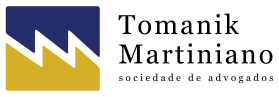 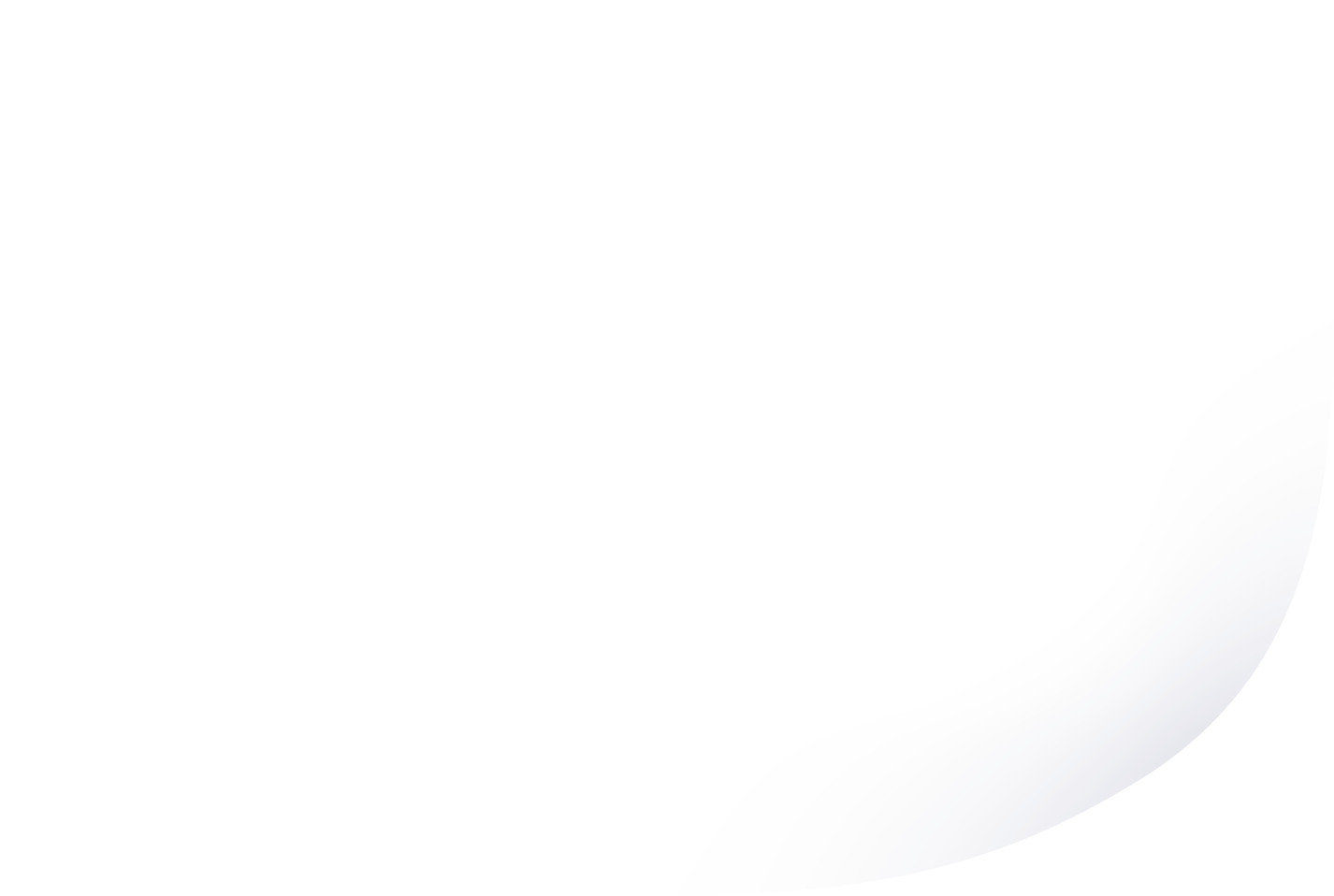 Amortização da Operação Financeira
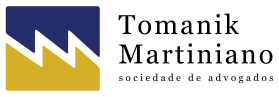 Amortização - Operação
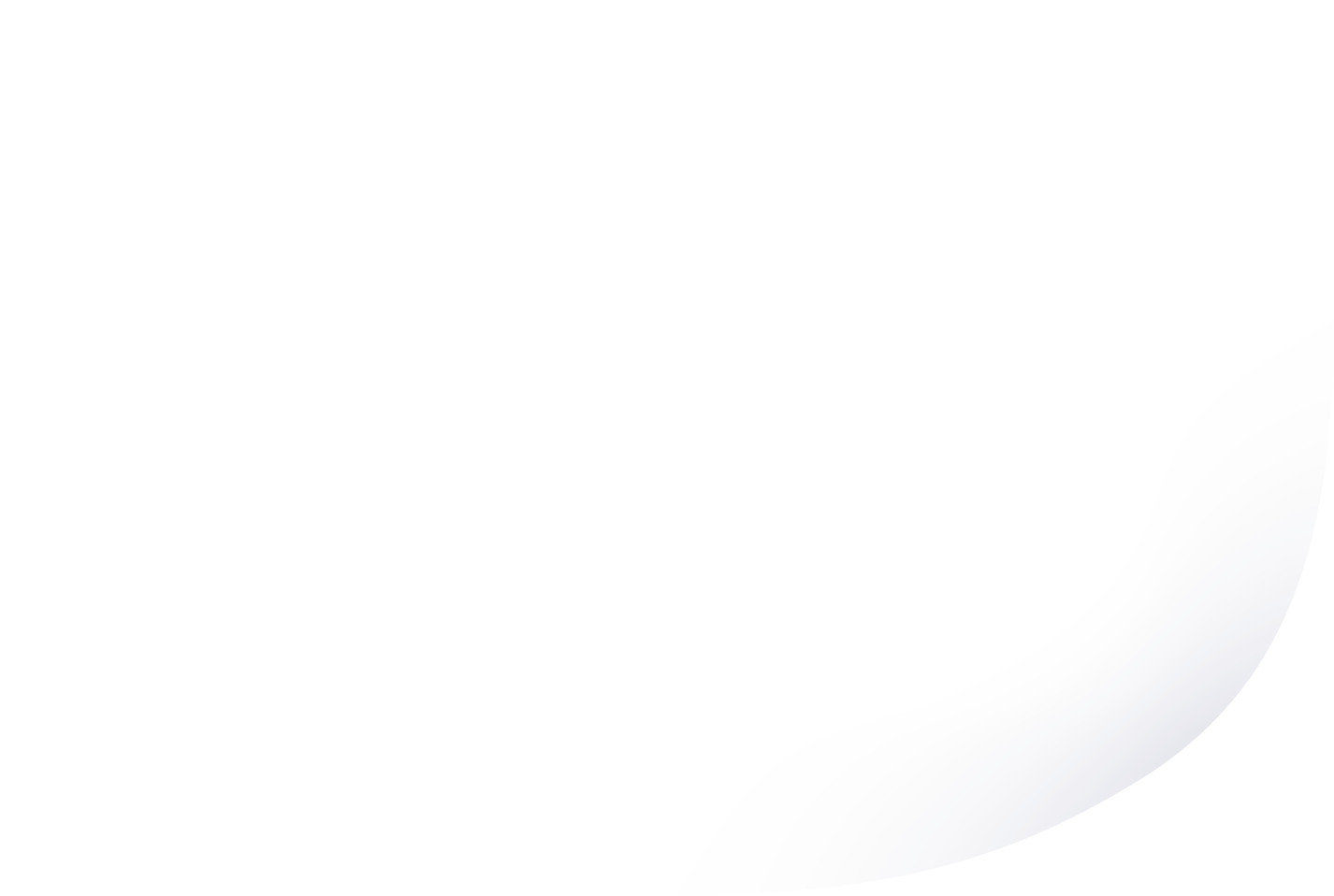 Segundo o art. 3º do referido Decreto, a ANEEL fixará as quotas da CDE específicas para a amortização das operações financeiras contratadas pela CCEE, cujos critérios são os seguintes:
 
(d.1) as quotas ordinárias serão individualizadas e proporcionais aos valores de cada distribuidora, incluídos os custos administrativos, financeiros e tributários, inclusive os suportados pela CCEE; 
 
(d.2) as quotas serão provenientes exclusivamente de encargo tarifário adicional da CDE, por meio da Tarifa de Uso do Sistema de Distribuição – (TUSD) ou da Tarifa de Energia – (TE), ou de ambas. 
 
É importante frisar que esse ponto será objeto de discussão, pois eventual custo poderá ser atribuído indevidamente ao Consumidor Livre, o que caracterizará eventual subsídio cruzado, portanto, será necessário aguardar a regulação da ANEEL sobre o tema.
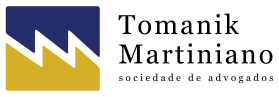 Amortização - Operação
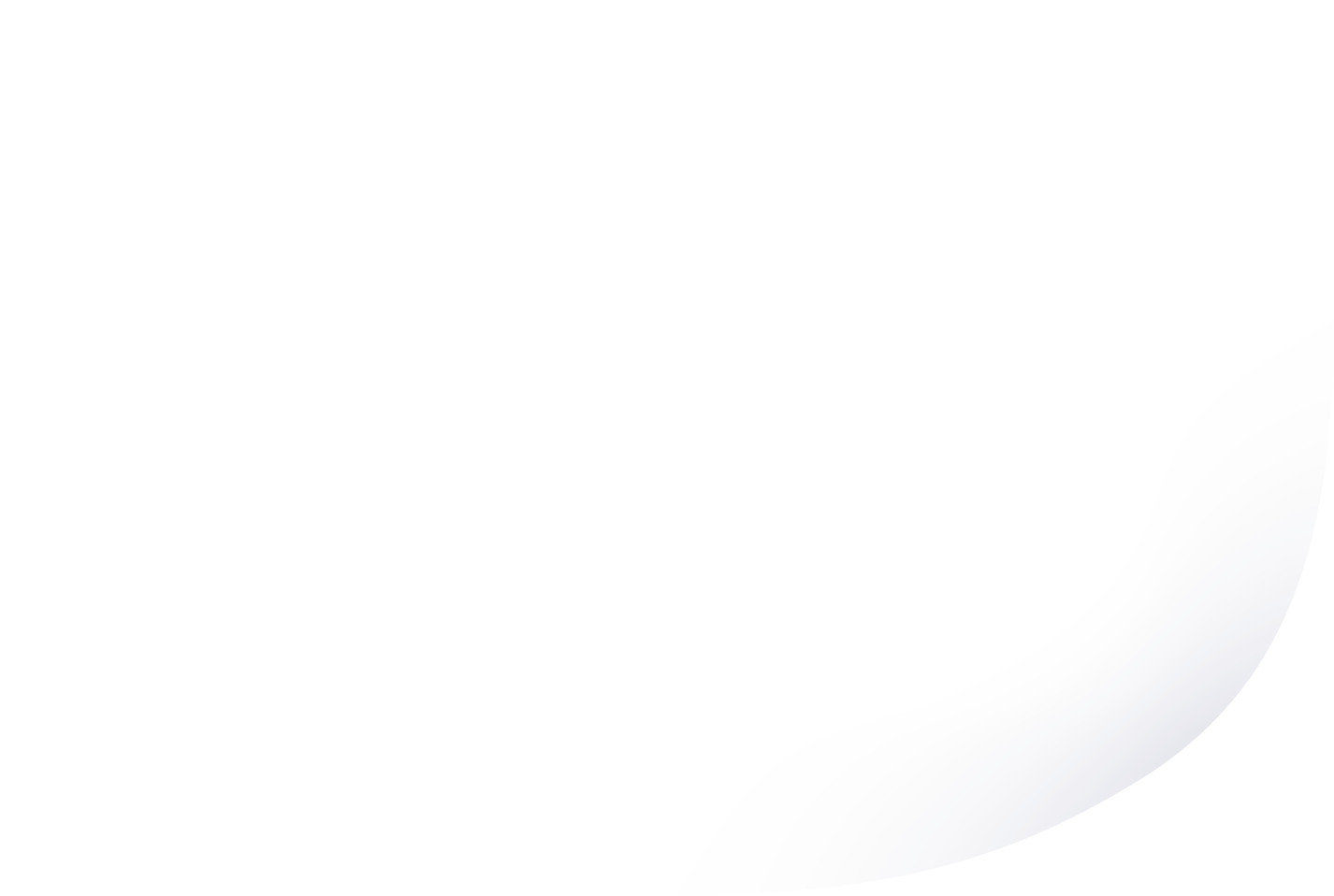 (d.3) as quotas serão consideradas na cobertura tarifária das distribuidoras a partir dos processos tarifários de 2021; 
 
Ou seja, no ano de 2021 os consumidores sofrerão um aumento em suas faturas de energia elétrica, em decorrência da operação Conta-COVID. 

(d.4) as quotas serão majoradas para a constituição de reserva de liquidez equivalente a, no mínimo, 10% dos valores necessárias para a Conta-COVID;
 
(d.5) os recursos serão repassados da CDE para a Conta- COVID para liquidação do principal e dos acessórios, bem como para a constituição de garantias das operações que poderão ser amortizadas no prazo estipulado ou de forma antecipada desde que não resulte em aumento do custo para os consumidores.
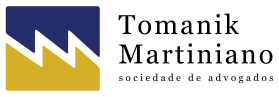 Amortização - Operação
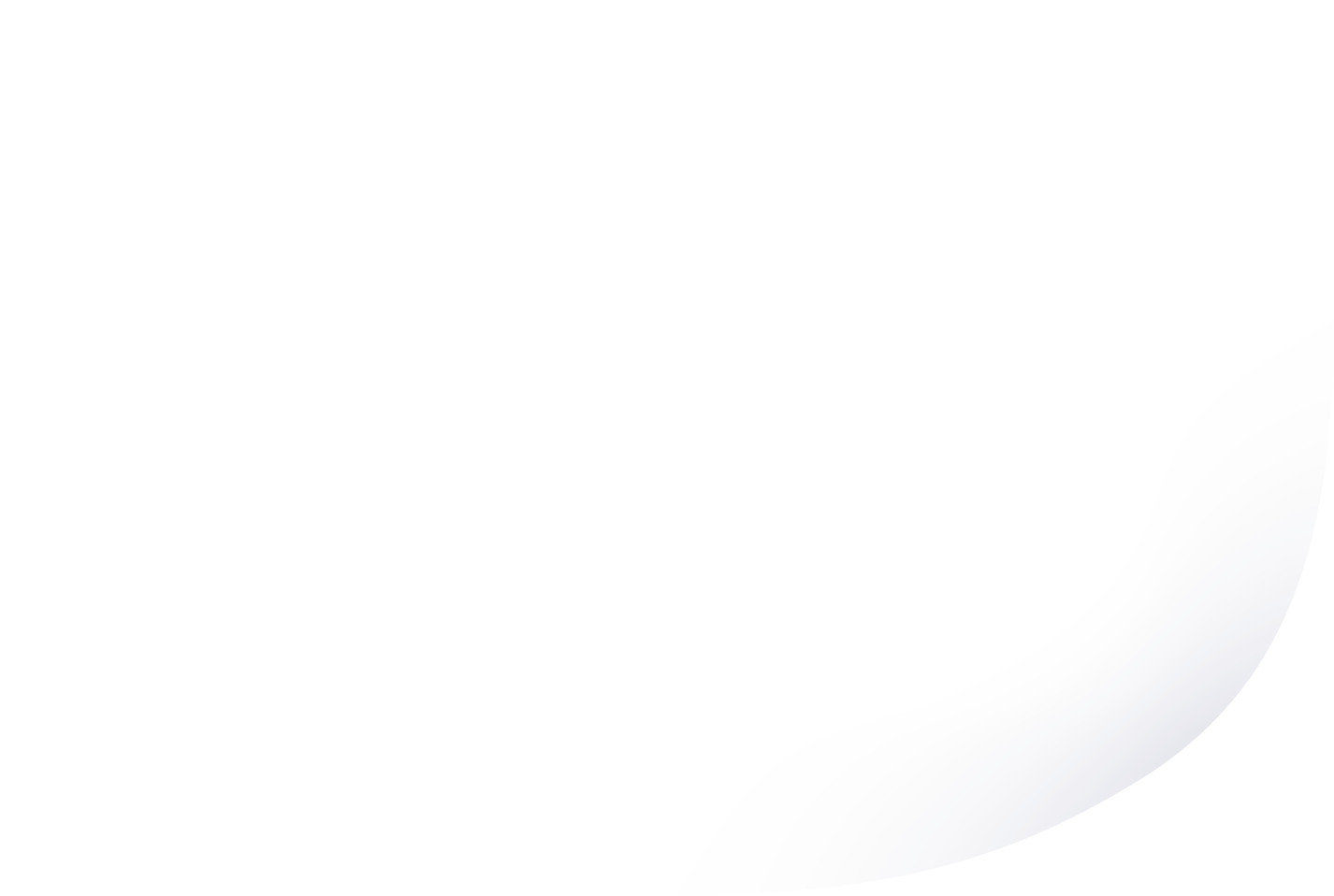 (d.6) os consumidores que deixarem o Ambiente de Contratação Regulada – (ACR) e exercerem a opção de migração para o Ambiente de Contratação Livre – (ACL), a partir de 08.04.2020, permanecerão obrigados a pagar as quotas da Conta-COVID. 
 
(d.7) eventual insuficiência de recursos para o pagamento das operações financeiras será suprida mediante quotas extraordinárias a serem recolhidas pelas distribuidoras.
 
É provável que os montantes definidos pela Conta-COVID sejam suficientes para atenuar os impactos oriundos da Pandemia do Novo Coronavírus, pois, caso não sejam, o referido ponto poderá ser objeto de grande questionamento pelas distribuidoras.
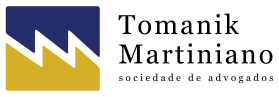 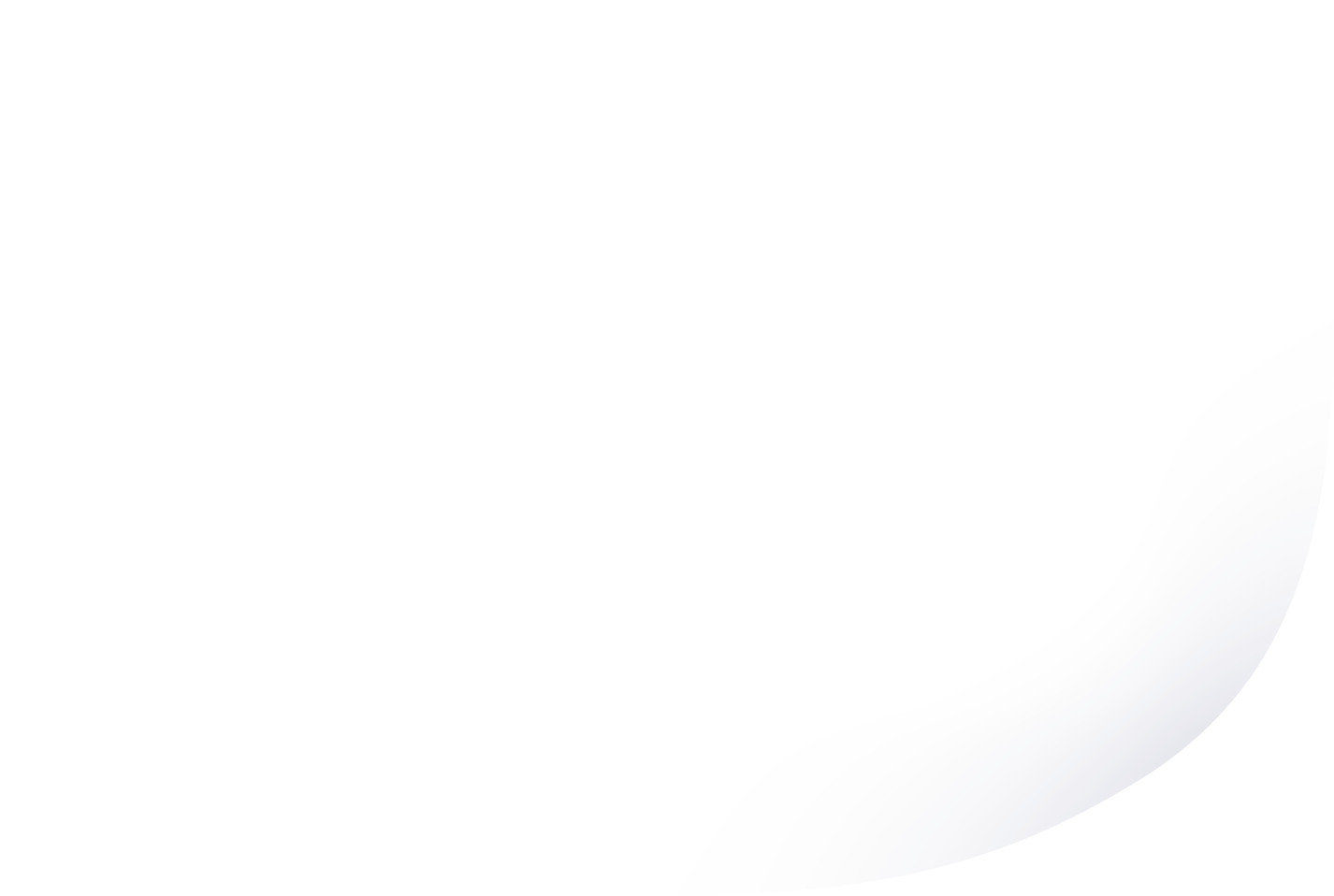 Demais pontos relevantes
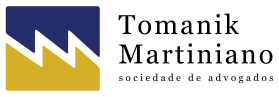 Demais – pontos relevantes
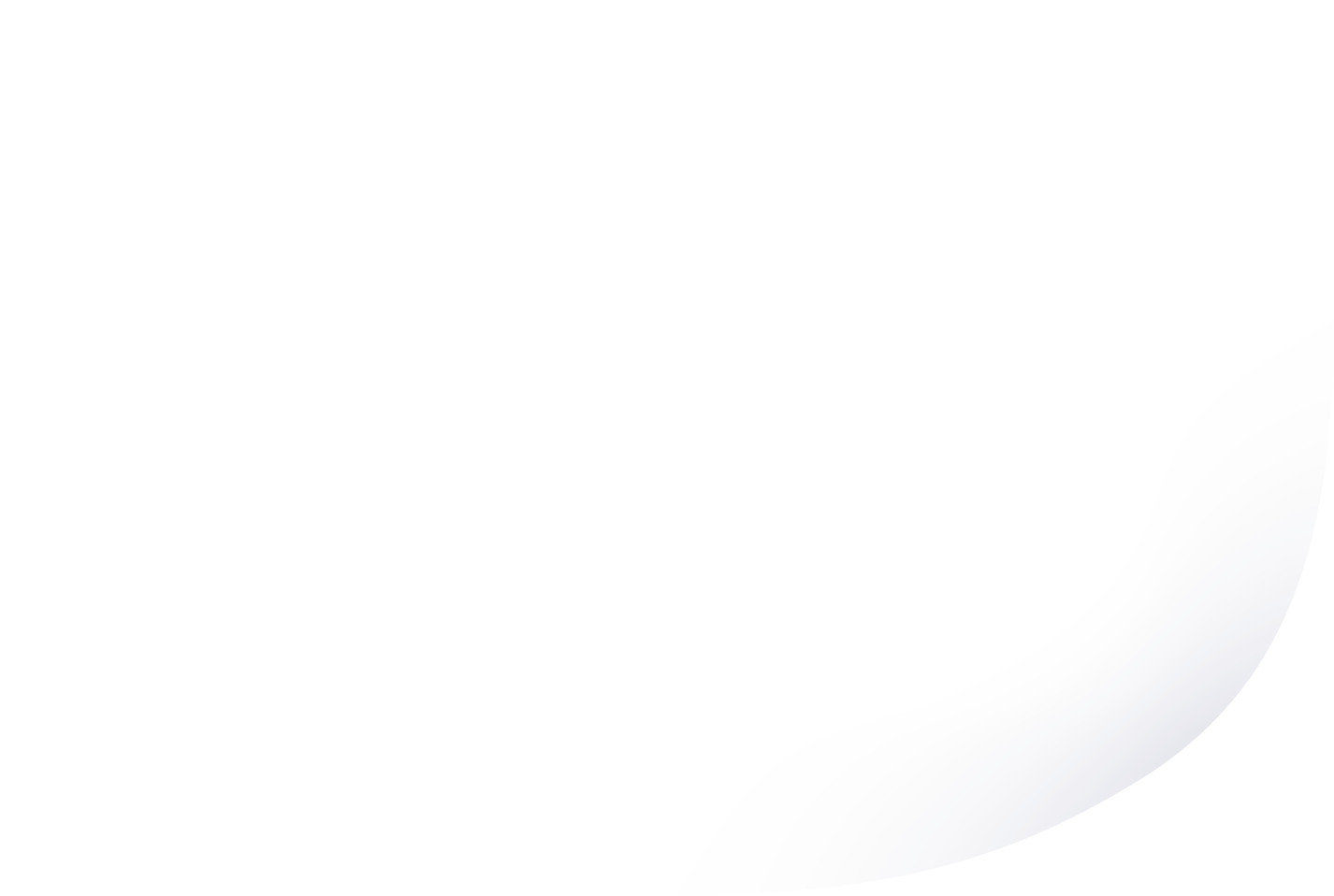 O Decreto nº 10.350, de 2020, prevê, ainda:
 
(e.1) que eventual necessidade de recomposição do equilíbrio econômico-financeiro de contratos de concessão e permissão será apreciada pela ANEEL. 
 
(e.2) que, embora os custos ordinários da operação sejam arcados pelos consumidores, as distribuidoras poderão efetuar o ressarcimento aos consumidores, caso (a) gradação do benefício ou da utilidade, potencial ou efetiva, atribuível aos consumidores; (b) o ressarcimento, por meio das tarifas, seja realizado de forma concomitante ao reequilíbrio; e (c) observe a regulação da ANEEL.
 
(e.3) a redução da reserva de garantia do Programa de Incentivo às Fontes Alternativas de Energia Elétrica – (PROINFA) para metade de um duodécimo da quota anual.
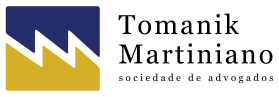 Demais – pontos relevantes
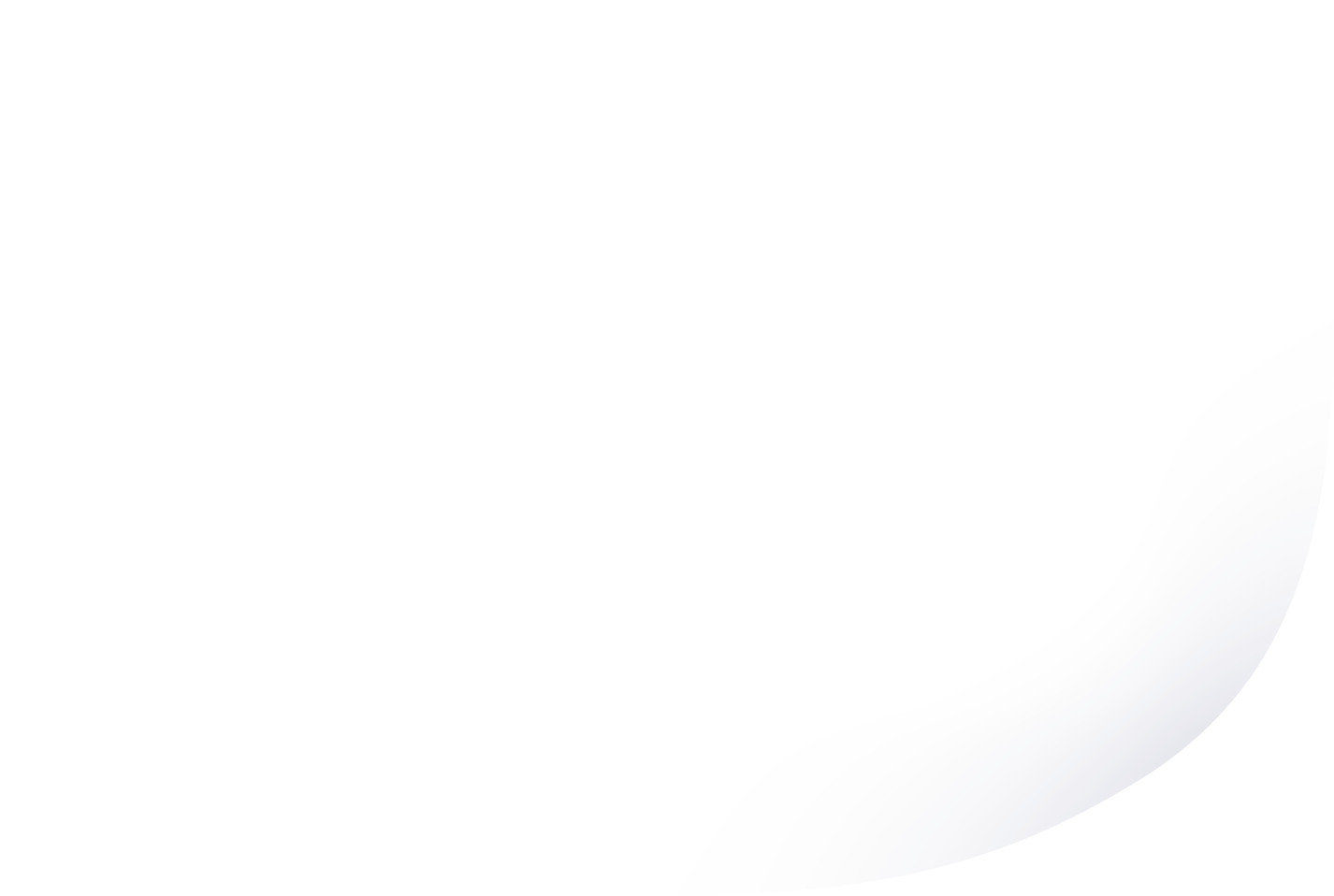 O Decreto nº 10.350, de 2020, prevê, ainda:
  
(e.4) que os eventos a seguir serão caracterizados como exposição involuntária das distribuidoras de energia: 
 
(e.4.1) alterações na distribuição de quotas de Itaipu Binacional, do PROINFA ou, a partir do ano de 2013, das Usinas Angra 1 e Angra 2;
 
(e.4.2) exercício da opção de compra por consumidores livres e especiais; e 
 
(e.4.3) redução de carga decorrente dos efeitos da Pandemia da Novo Coronavírus, nos termos da regulação da ANEEL.
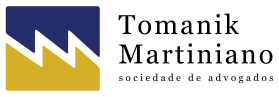 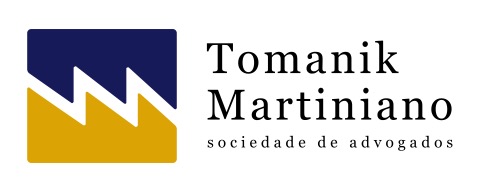 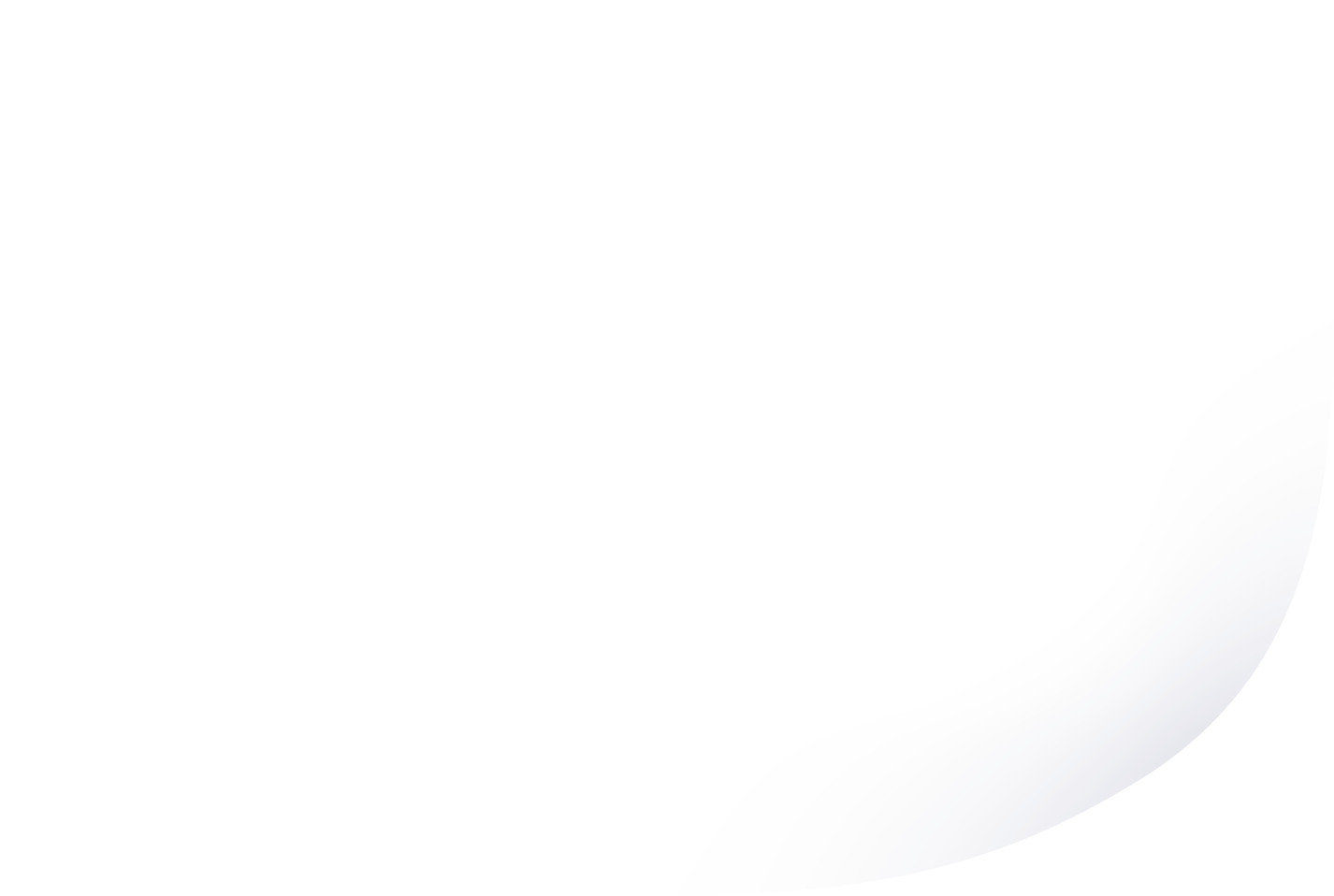 Avenida Paulista 37  4ª Andar  conj. 41 
HQ Parque Cultural Paulista – Bela Vista
CEP 01311-902 - São Paulo/SP – Brasil
Tel.: +55 11 2246 2743 
Fax: +55 11 2246 2799
www.tomanikpompeu.adv.br
Obrigado
Urias Martiniano Garcia Neto

Cel: +55 11 97340 8819
E-mail: urias@tomasa.adv.br